Соединение проводников в «звезду» и «треугольник».
Подготовил :  Баймухамбетов Салават
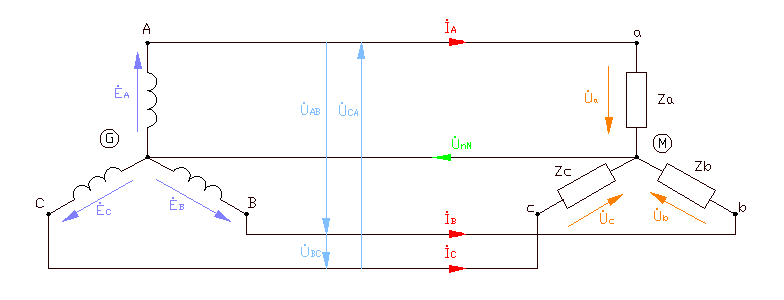 Если концы фаз генератора соединить между собой в общую точку, то получится соединение                                «звездой».
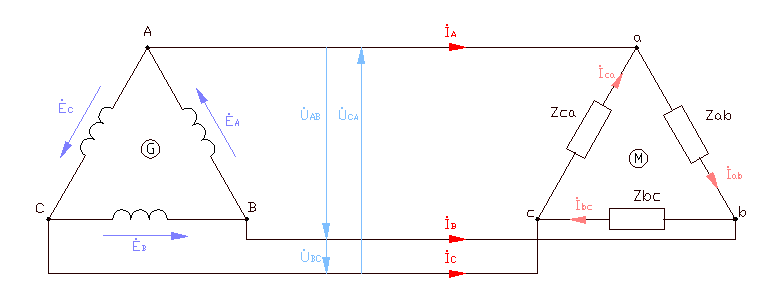 Если конец первой фазы соединить с началом второй фазы, конец второй фазы- с началом третьей фазы, а конец третьей фазы- с началом первой фазы, то получится соединение 
 «треугольником»
Такие  соединения дают более экономичный способ передачи электроэнергии. Так как для передачи э/э от однофазного генератора к  электроприемнику требуются 2 провода, по аналогии для передачи э/э от 3-х фазного генератора нужно 6 проводов, а соединение «звездой» и «треугольником»  дают более экономичный способ передачи э/э, так как используются не 6, а 4 или 3 провода.
Систему двух сдвинутых по фазе на 90 градусов переменных токов называют двухфазным током
Систему трёх сдвинутых  по фазе  друг относительно друга на 1/3 периода (j=120°) переменных токов  называют 
трёхфазным током
Асинхронная машина — это электрическая машина переменного тока, частота вращения ротора которой не равна частоте вращения магнитного поля, создаваемого током обмотки статора.
Синхронная машина — это электрическая машина переменного тока частота вращения ротора которой равна частоте вращения магнитного поля в воздушном зазоре